MPO EN标准研磨工艺（PC）
时间：2016年12月
12F PC研磨工序
■研磨对象
・ MT插芯： UC Conec、Sanwa、Hakusan、Fitel（PPS、12F MM）
・ 光纤：康宁、长飞（OM3\OM4）
■研磨夹具
・ MT/PC夹具（独立加压型） ： ATP3000-AZ0003 （锁紧扭力：15cN.m ）
■研磨条件
◎除胶研磨之前请用粗磨砂纸去除冗长光纤。
◎研磨时间： 330秒
注意事項
①整个研磨过程中，请不要把插芯从研磨夹具上取下，以免影响研磨形状。
②除胶试磨工序，不要锁紧夹具，利用夹具自重进行研磨。
③除胶试磨工序请根据胶包厚度调整除胶时间。
④工序间清洁用流水清洗后，再用超音波清洗仪清洗，最后用气枪把余液完全去除。
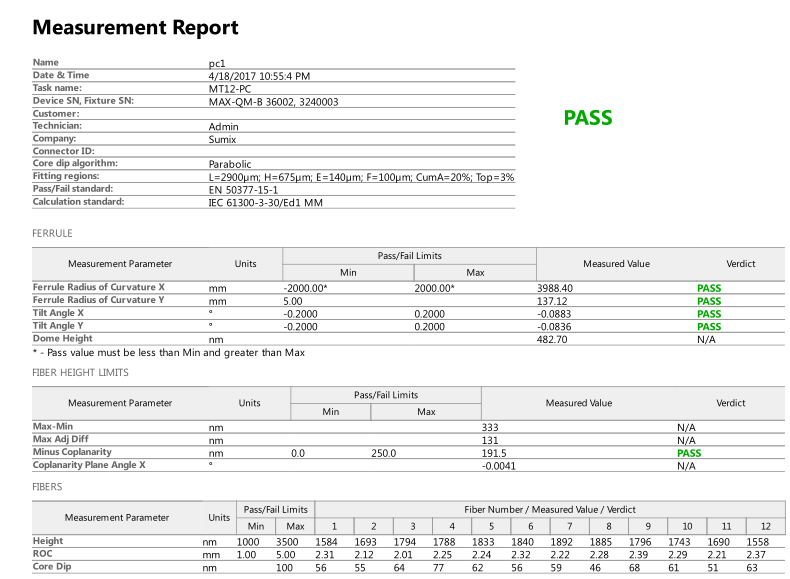 ■MAX干涉仪Core Dip值为纤芯凹陷度。
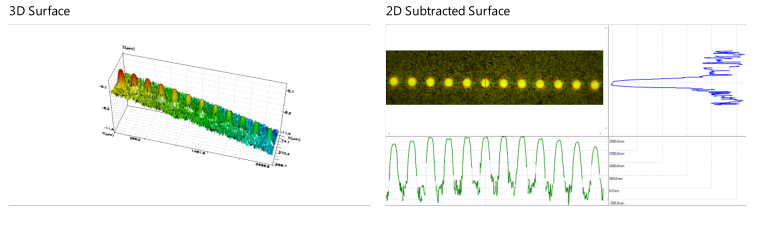 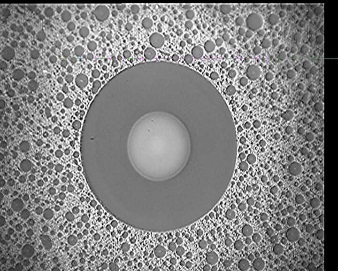 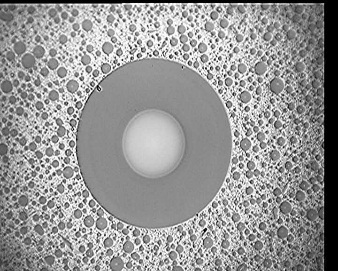 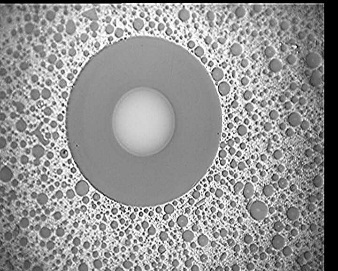 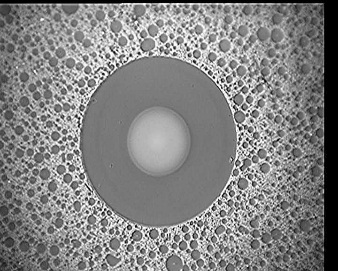 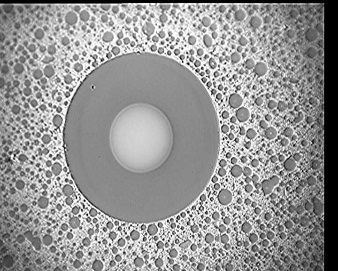 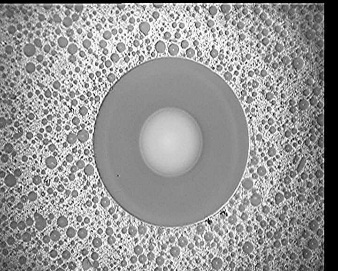 1F
2F
3F
4F
5F
6F
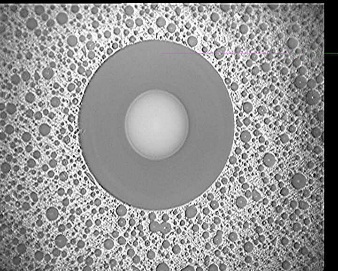 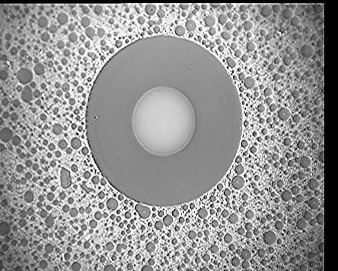 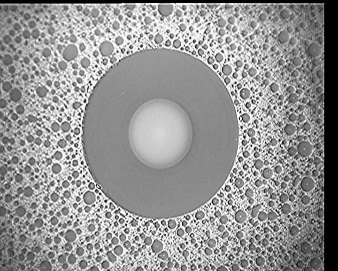 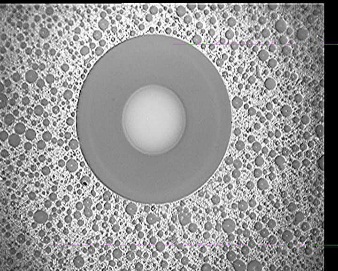 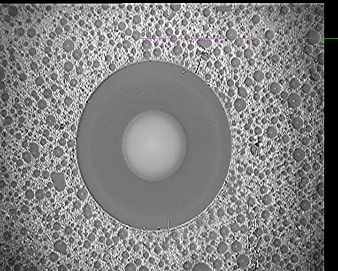 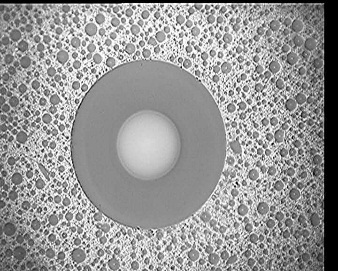 7F
8F
9F
10F
11F
12F